B.K.
Pathways to Improv: 
Try the Jazz Combo 
with Your Big Band!
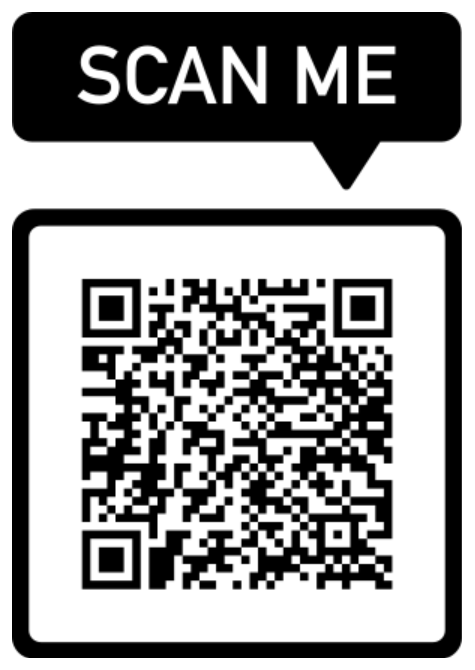 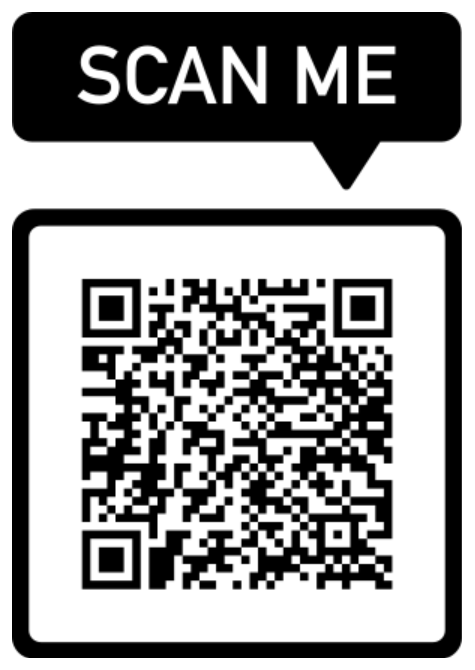 2024 FBA Summer Jazz Institute
Presented by:
Bobby Keating, Gulliver Preparatory School
Tim Ostrow, L.A. Ainger Middle School 
Rhythm Section Elaboration by Shawn Marren
T.O.
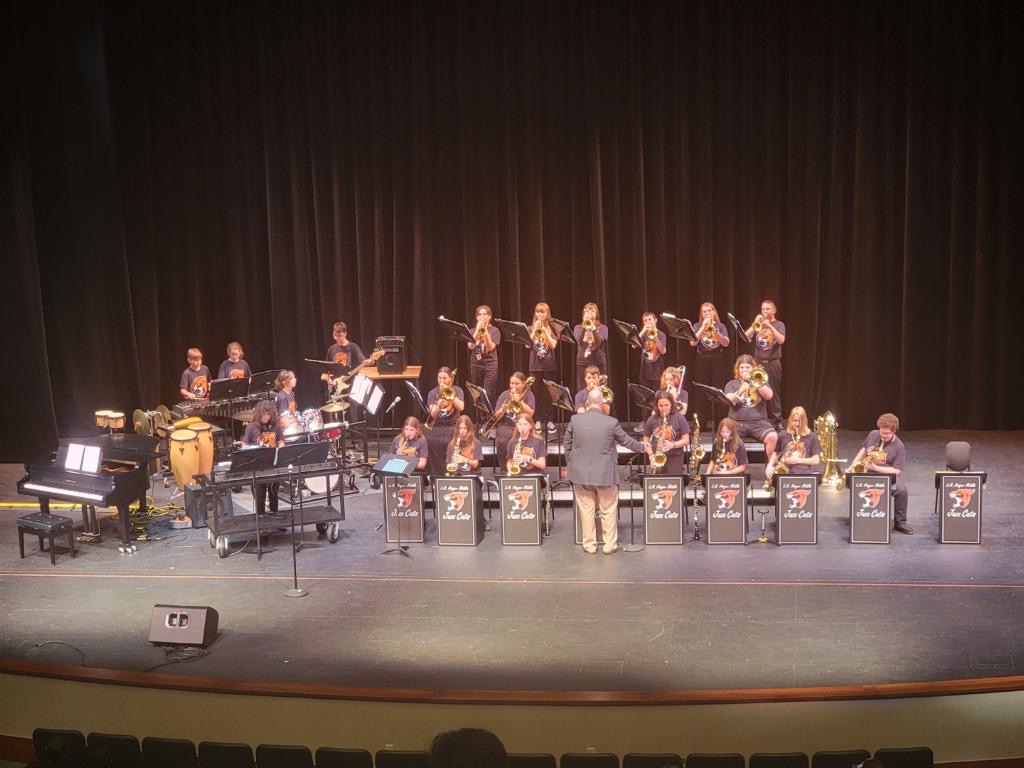 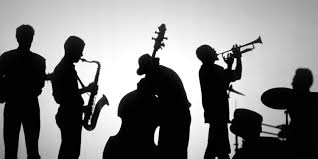 T.O.
STEP 1: Listen
Listen to recordings to understand style. Jazz is an aural art.
Work Song 
Nat Adderley
Them Dirty Blues Album
Backing Track Examples
Find Other Ideas for Development
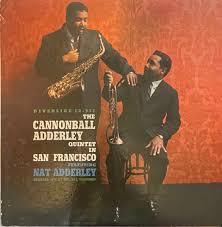 T.O.
STEP 2: Learn the “Head”
In the Real Easy Book, this is called “Melody 1”
Piano, Guitar and Bass should also learn this!
Drummers can play vibes using the C Book.
Get the entire band to play the Head
If you have trouble with this, try “Trading Twos” 
In the last four you will need to “Trade Fours”
Don’t move on until they get it.
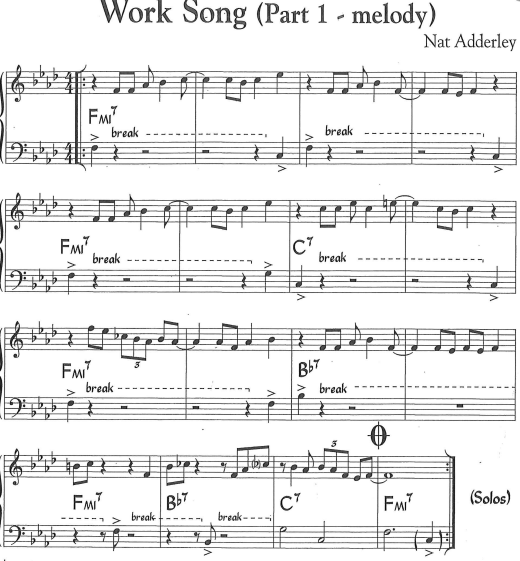 S.M.
STEP3: Prep the Rhythm SectionBass
Bass
Play the bass part as written on the bass clef (“Hits” on Beat 1 and 4).
The Winds can do this too (Part 3).
Outline each chord by playing the root and 5th on beats 1 and 3.
Learn the Sample Walking Bass Line. 
Try adding eighths on a particular beat 
Learn 3 Basic Patterns:
1-3-5-b5, 1-2-b3-3, 1-b7-6-5
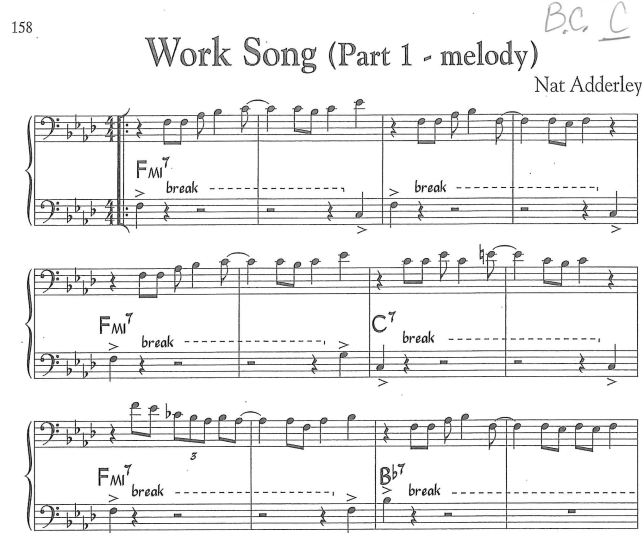 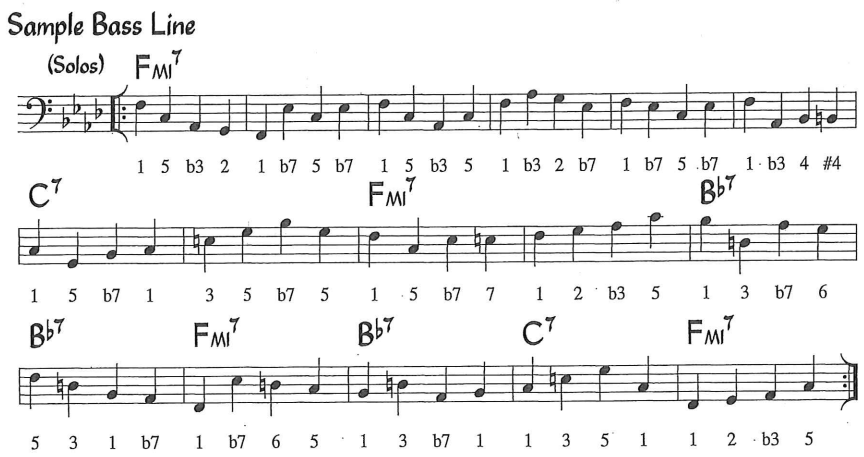 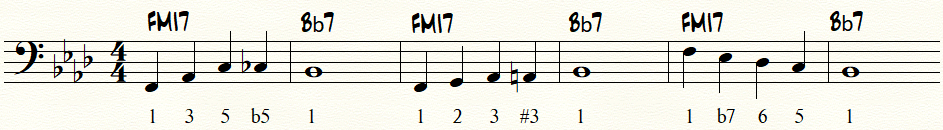 S.M.
STEP 3: Prep the Rhythm Section Harmonics
Piano and Guitar
Play whole notes and eventually syncopated comping patterns with the same voicings so they get comfortable with the changes and transitions. 
The “Charleston Pattern” is a MUST.
When students are comfortable comping, have them play the chords in other voicings.
“3-7-Pretty”
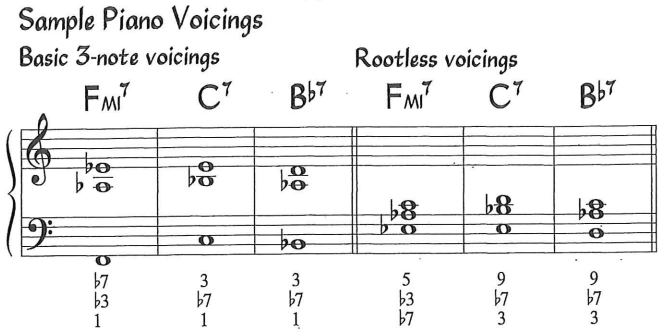 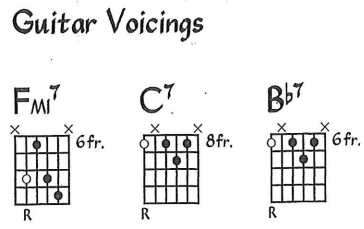 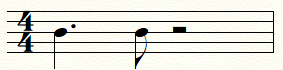 “The Charleston”
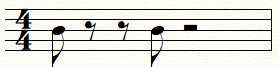 S.M.
STEP 3: Prep the Rhythm SectionDrums
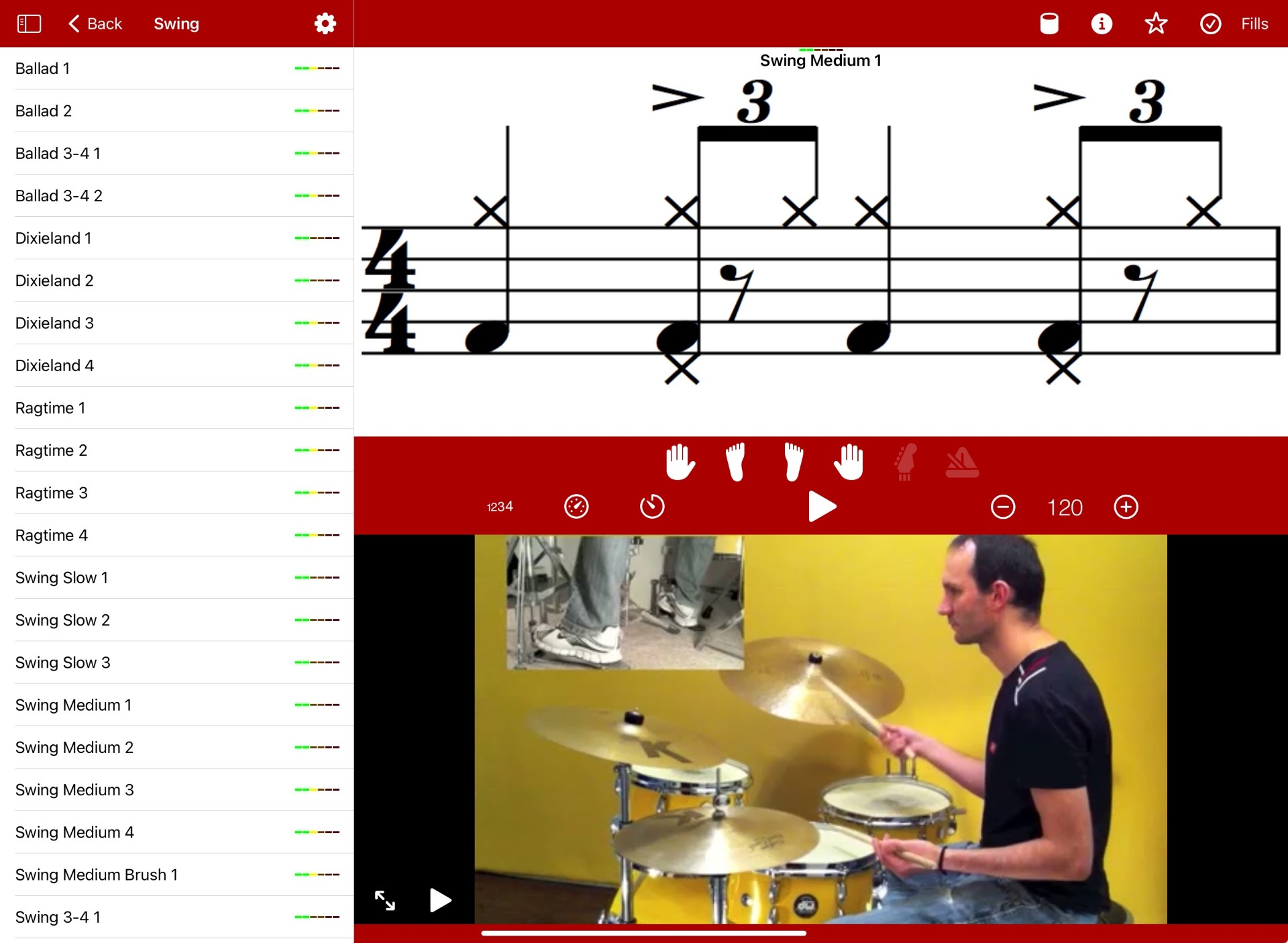 Drums
Learn a swing groove. Check out the “Drum School” App for ideas here. 
Play the melody on just the SD.
Add simple hits and fills on the snare/tom/kick/crash.
At the end of every phrase (usually 4 bars).
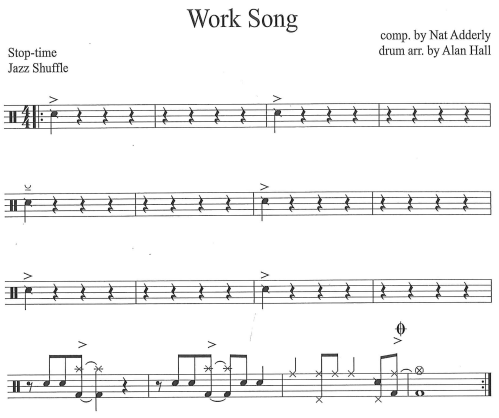 T.O.
STEP 4: Teach the “Changes”Play Patterns
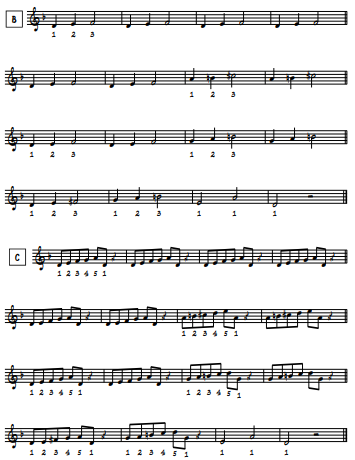 Know which modes to use for each chord.
F Mi 7 = F Dorian 
C 7 = C Mixolydian 
Bb7 = Bb Mixolydian 
Play modal patterns over the form emphasizing chord tones and recognizing passing tones. 
If they struggle, this can be done by trading twos and fours on a vamp.
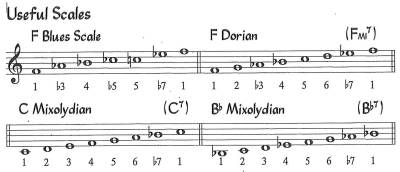 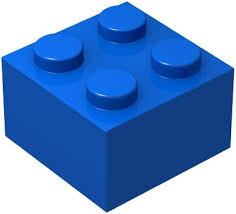 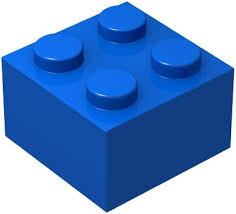 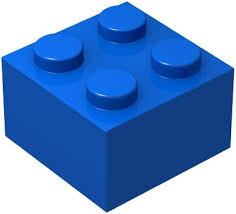 T.O.
STEP 4: Teach the ChangesOther Examples of Playing Patterns
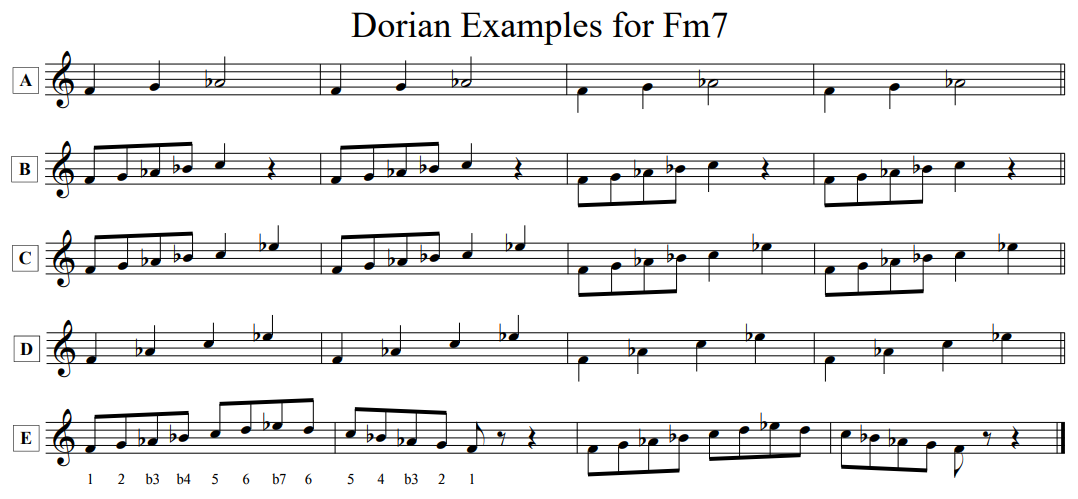 A=123
B =12345
C =123457
D = 1357
E =1234567
T.O.
STEP 4: Teach the ChangesCall and Response
Play one or two bar “licks” and have them play them back in a “call and response”. 
You might repeat this if they aren’t getting it, make it easier, or develop an idea depending on how they respond.
Let them be you where THEY play “licks” in call and response with the band. 
Eventually, they should develop the confidence to start improvising over the changes.
1-b7-1
1-2-3-4-5-8
3-4-3-4-5-3-4-5
T.O.
STEP 4: Teach the ChangesListen and Follow the Form
Listen
Have students call out the chords as the rhythm section performs. 
The “turn-around” (last four bars in this case) should be obvious. 
Follow the Form
Make your own “backgrounds” using rhythm examples while playing chord tones.
Each player should find the smoothest   voice-leading for their selection of notes.
For the turn-around, they can play it as written (two half notes and a whole note).
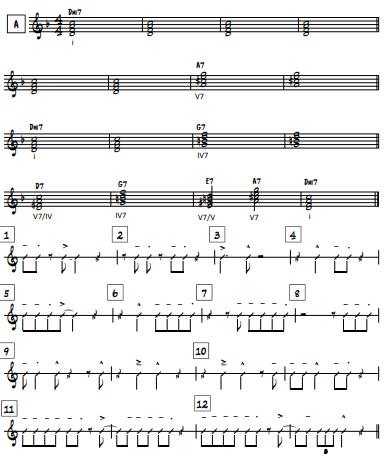 T.O.
STEP 4: Teach the ChangesWrite Your Own “Licks”
Rhythms
For each new chord, enter a phrase on beats 1, & of 1, or beat 2. See Examples 1-12 on the Handout.
If the chord is stretched for four bars, make your rhythm last 4 bars.
Leave space at the end of each phrase.
Notes
Write phrases that fit the chord/modes. 
It is recommended that beats 1 and 3 should land on a chord tone.
Articulations
Personally, I like to leave this blank and then model the style. 
You will slur a lot and typically end on a “stop-tongue” or “doo-it”.
Form
Whatever you write, make sure they know when to apply each lick!
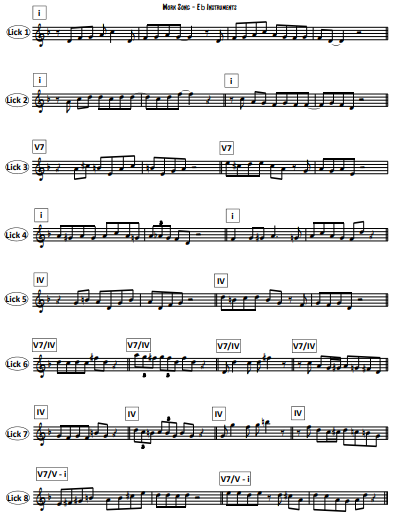 T.O.
STEP 5: Play the Entire Chart!Improvise in the Middle
The Real Easy Book has other resources in it to allow your students to play a “full” chart. 
Backgrounds, shout sections, harmonized heads, codas.
Agree on a form and let them play!
Head X2 (Melody 1, Hits in Rhythm Section the 1st Time)
Solos! (Each Soloist gets 2 Choruses to allow time to develop)
During Solos – make your own background or play the suggested one in the book
Head X2
This time, use the “Melody Part 2 and Melody Part 3” for Harmony!
Coda
Communicate with each other, but especially the drummer (Wind Noodle, Drum Solo, Bass Solo)
B.K.
Apply ElsewhereSame Concepts, Different Tune!
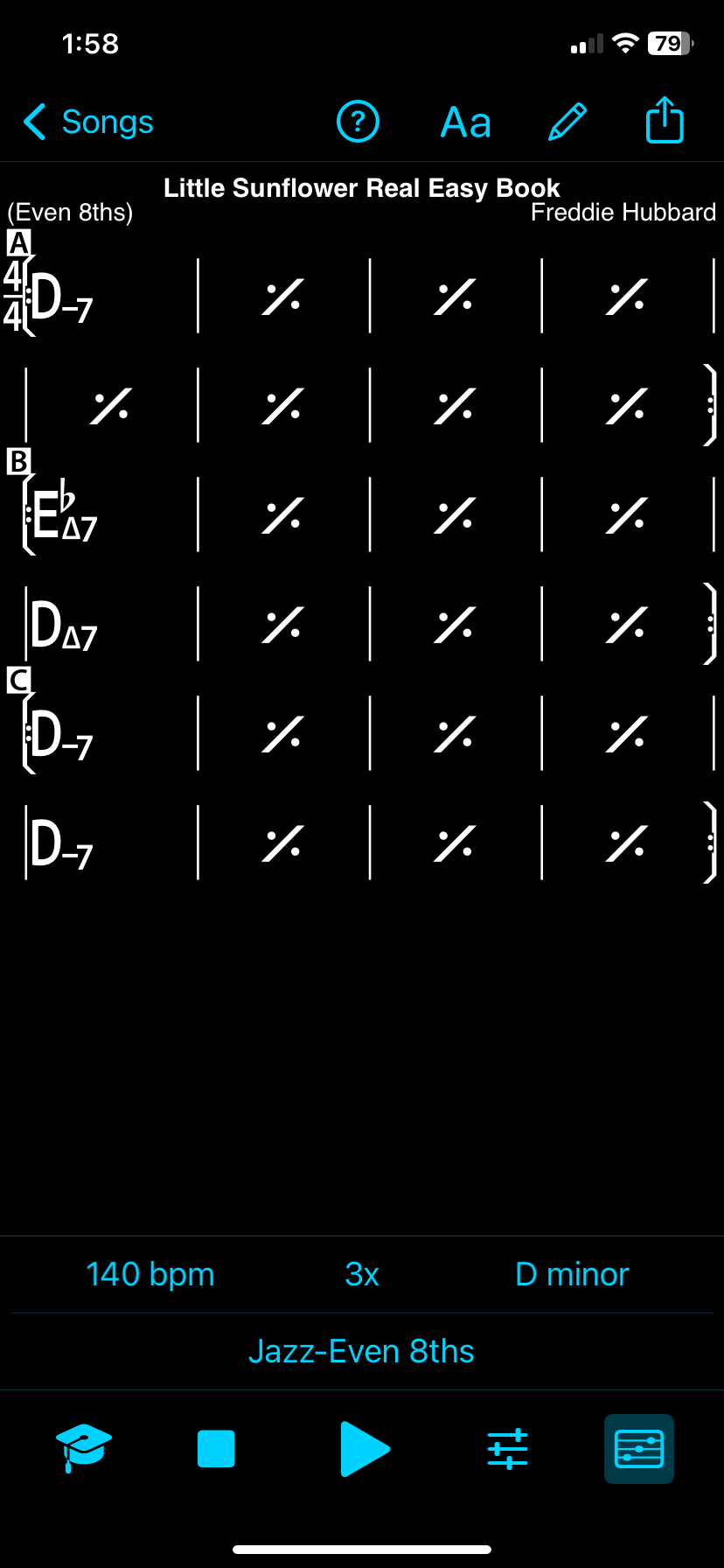 |: Dorian X8 :|
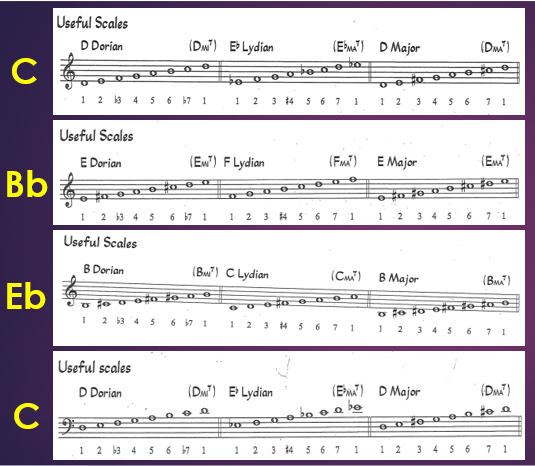 Little Sunflower
Step 1: Listen! 
By Freddie Hubbard (trumpet)
Step 2: Learn the Head
32 Bar Form (AABA)
Step 3: Prep the Rhythm Section
Latin Style
Step 4: Teach the Changes 
3 Chords/Modes!
Step 5:  Play the Chart!
Focus on the Form and Improvise!
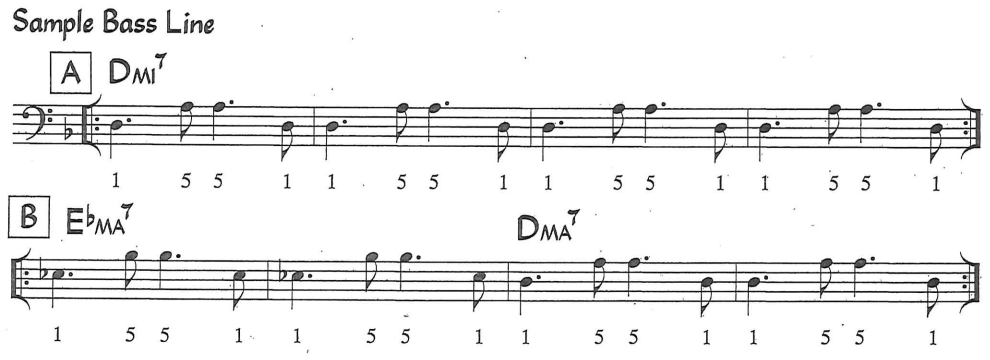 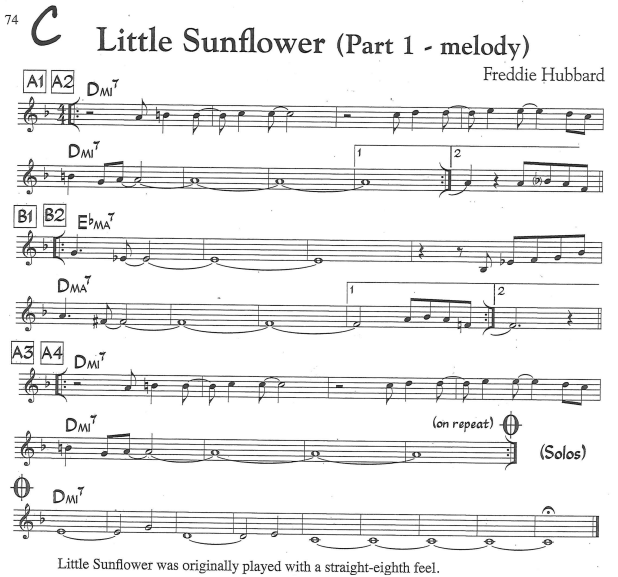 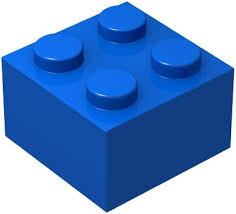 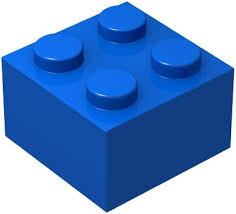 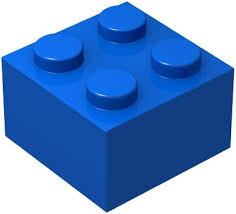 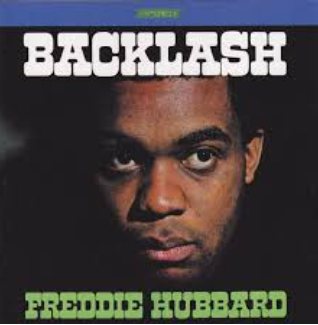 Lydian X4 
Major X4
|:
:|
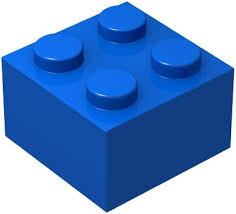 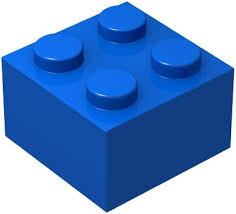 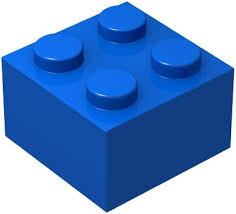 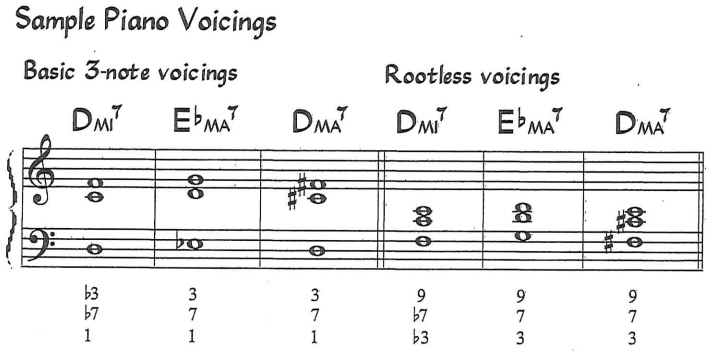 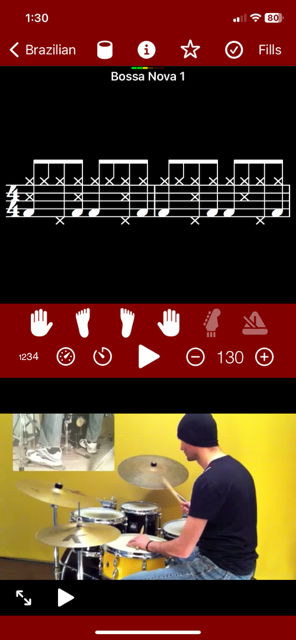 |: Dorian X8 :|
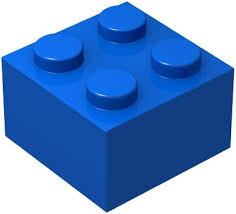 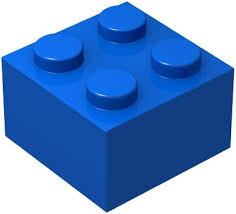 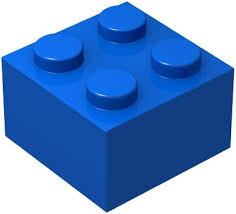 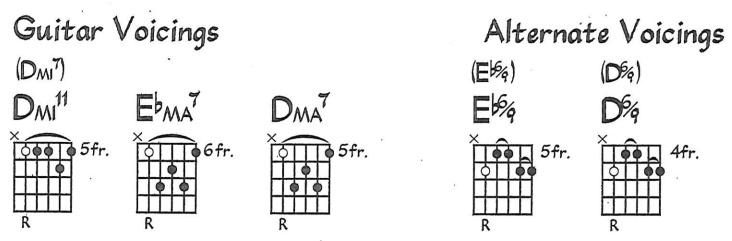 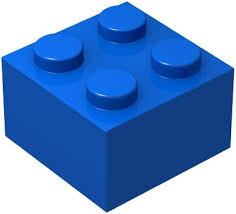 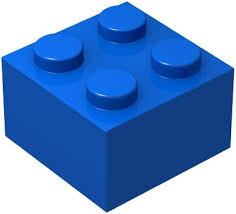 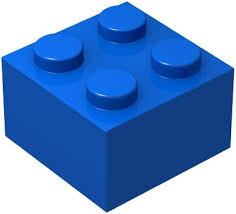 B.K.
THANK YOU FOR ATTENDING!
Questions?
Ideas?
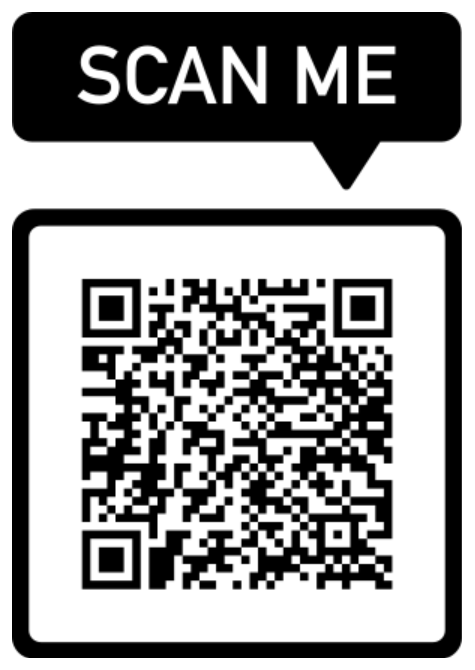 2024 FBA Summer Jazz Institute
Pathways to Improv
Presented by:
Bobby Keating, Gulliver Preparatory School
Tim Ostrow, L.A. Ainger Middle School 
Rhythm Section Elaboration by Shawn Marren